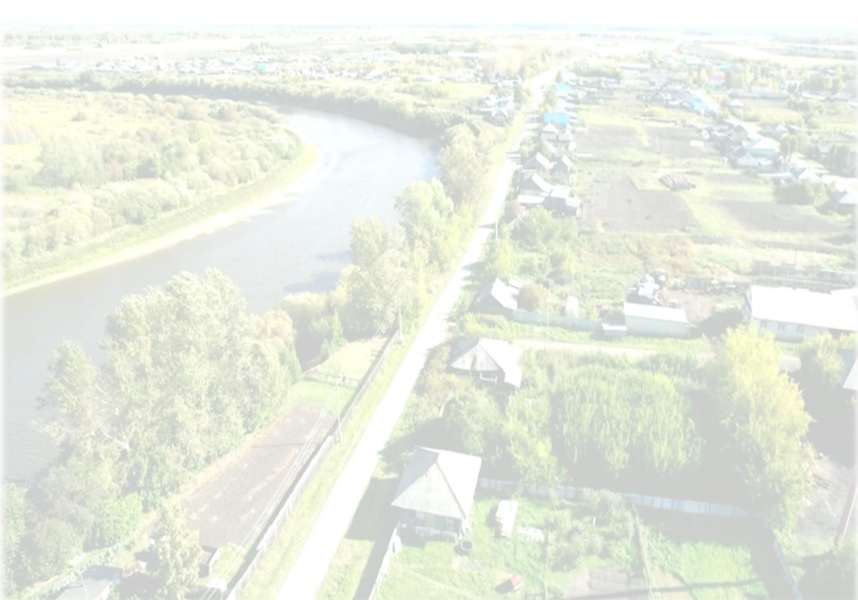 село Сладковское
Сладковского сельского поселения 
Слободо-Туринского муниципального района
Свердловской области

ПОПЕЧИТЕЛЬСТВО 
О НАРОДНОЙ ТРЕЗВОСТИ  


«Здоровое село – территория трезвости»

2023 год
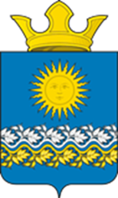 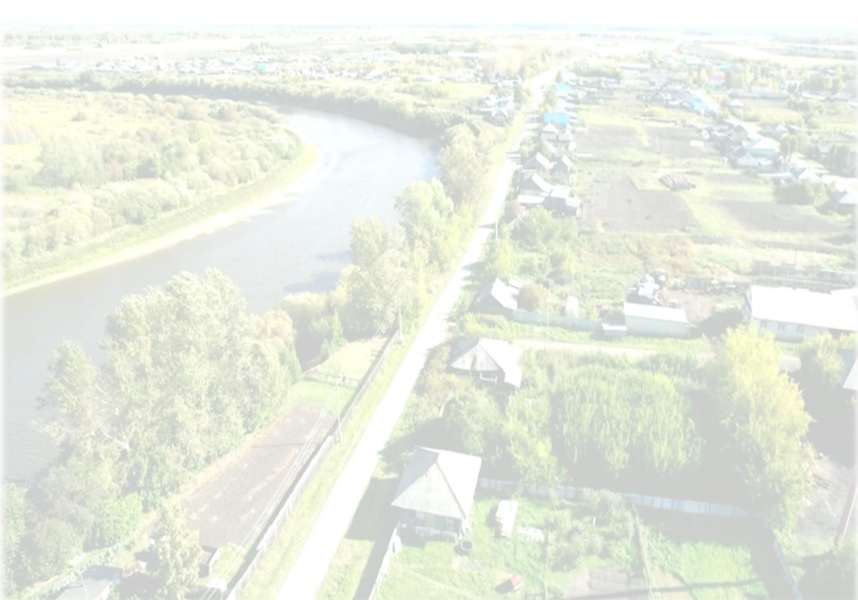 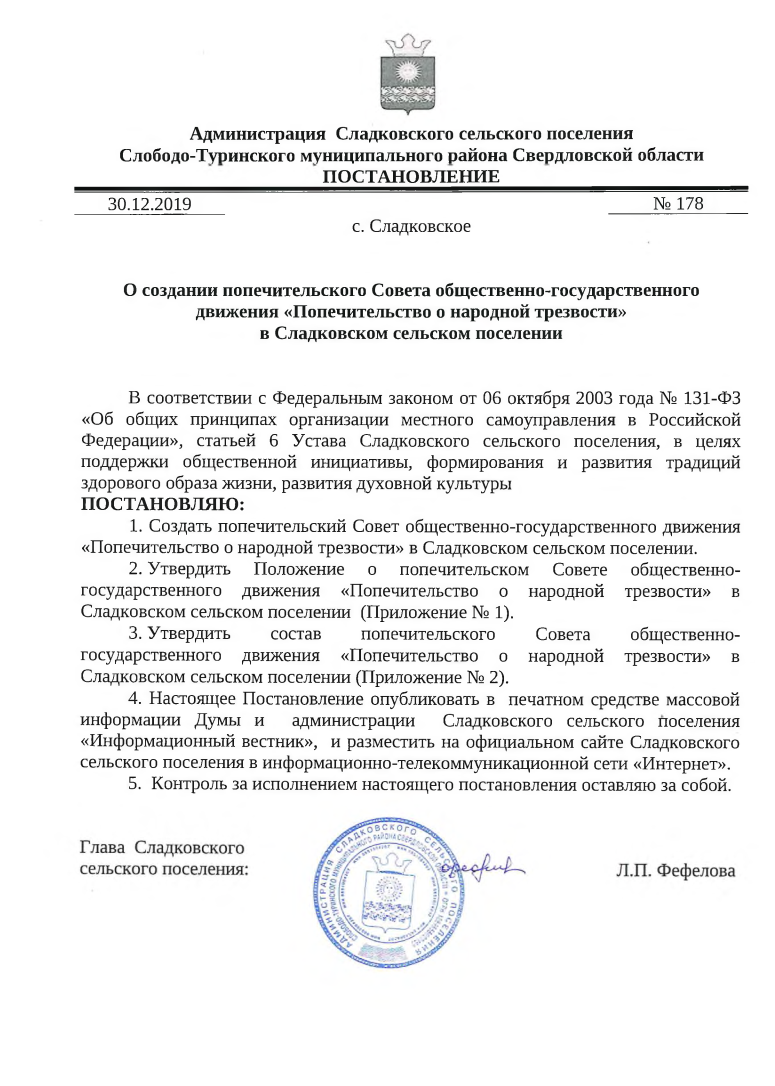 30 декабря 2019 года принято
Постановление № 178 
«О создании попечительского Совета общественно-государственного движения «Попечительство о народной  трезвости»
 в Сладковском сельском поселении»
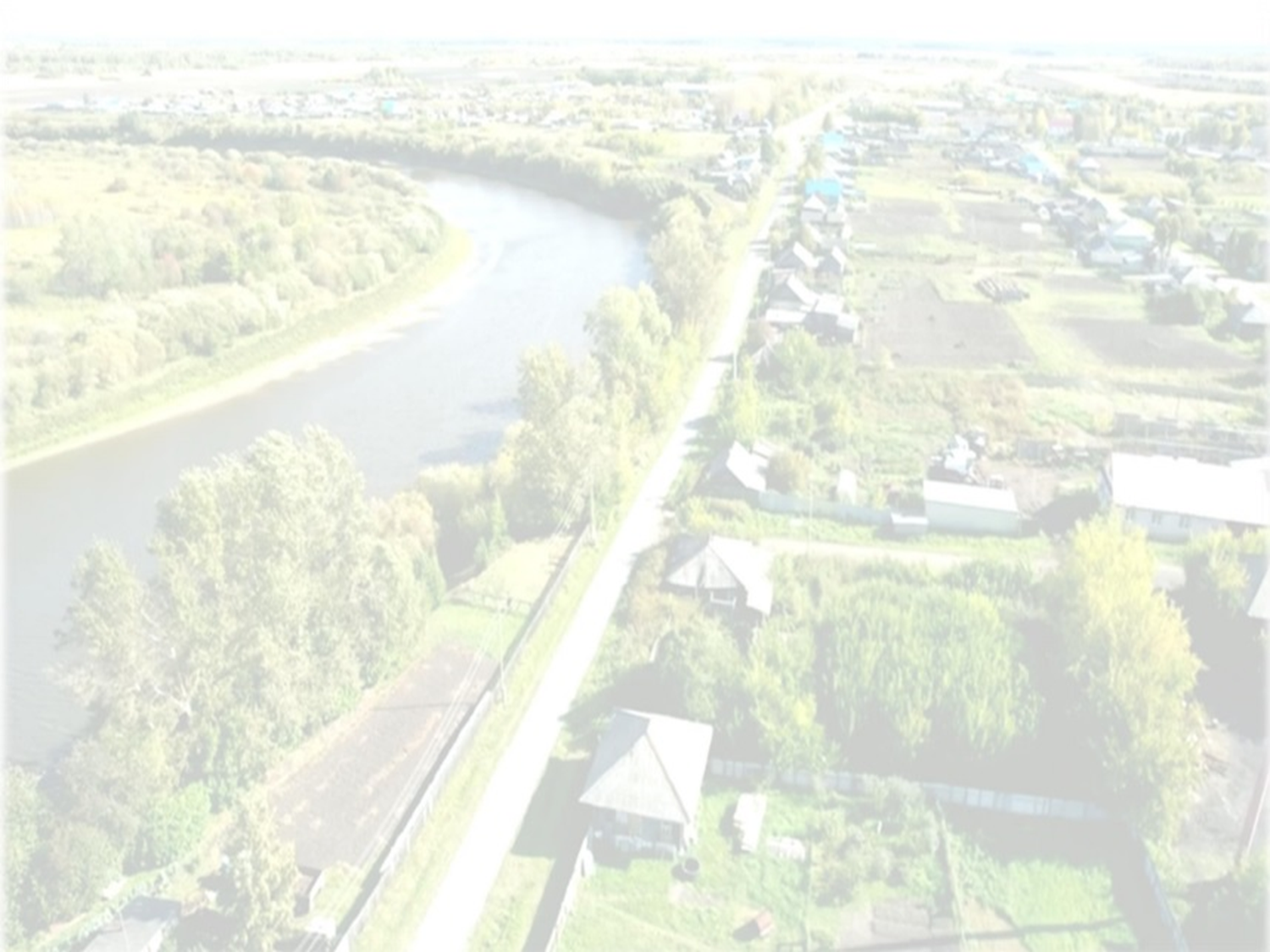 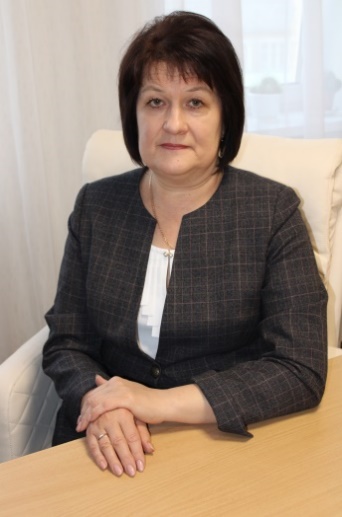 Председатель  попечительского Совета - Глава Слаковского сельского поселения 
Фефелова Лидия Петровна
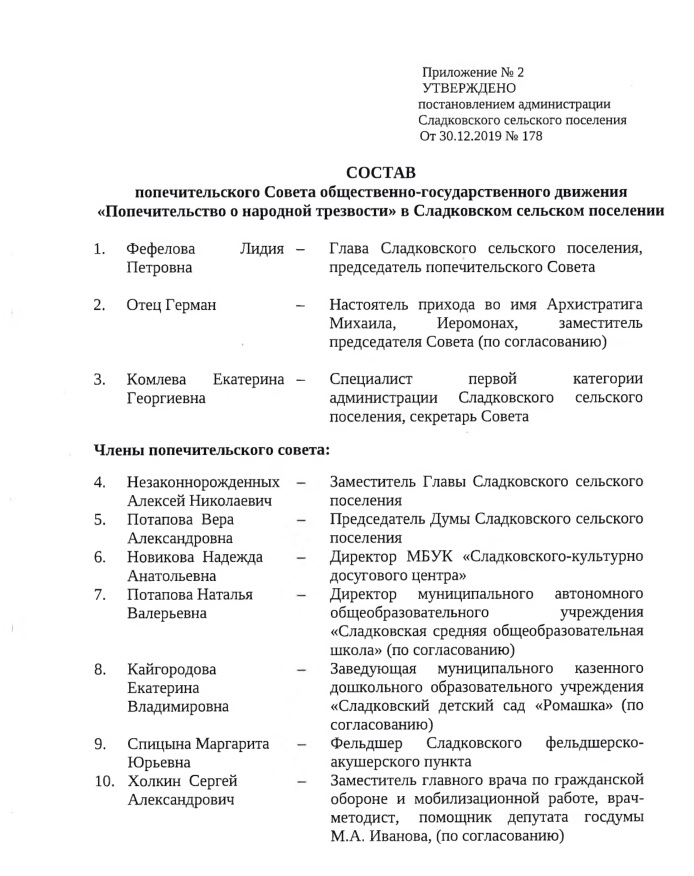 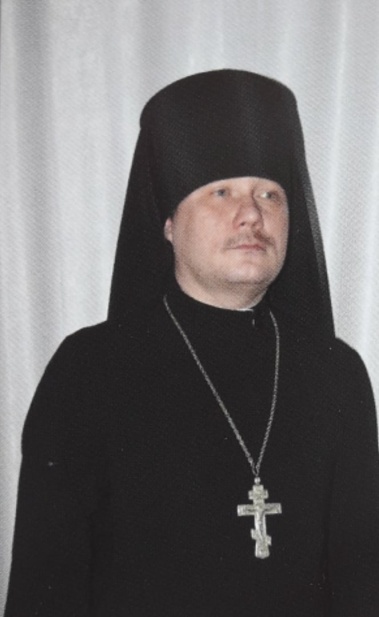 Заместитель председателя попечительского Совета -Настоятель прихода во имя Архистратига Михаила,  Иеромонах Отец Герман
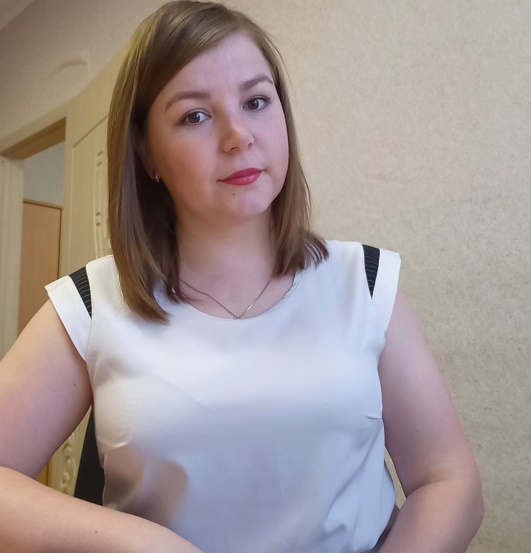 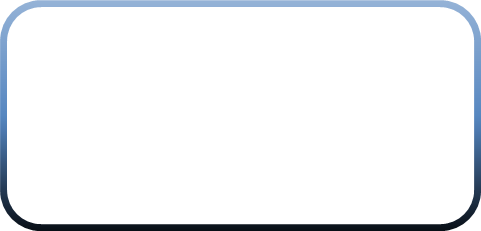 Секретарь попечительского Совета – специалист первой категории администрации Сладковского сельского поселения Комлева Екатерина Георгиевна
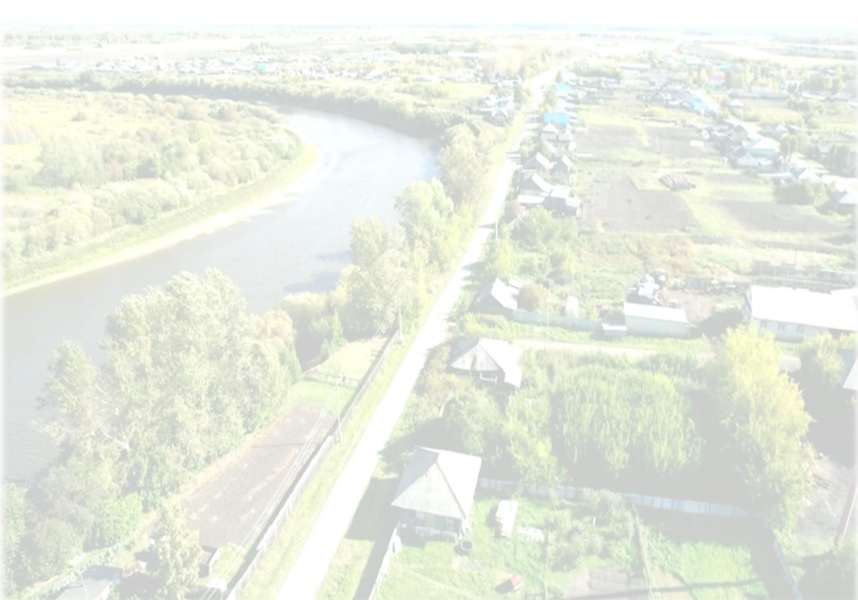 План работы утверждается ежегодно
План работы
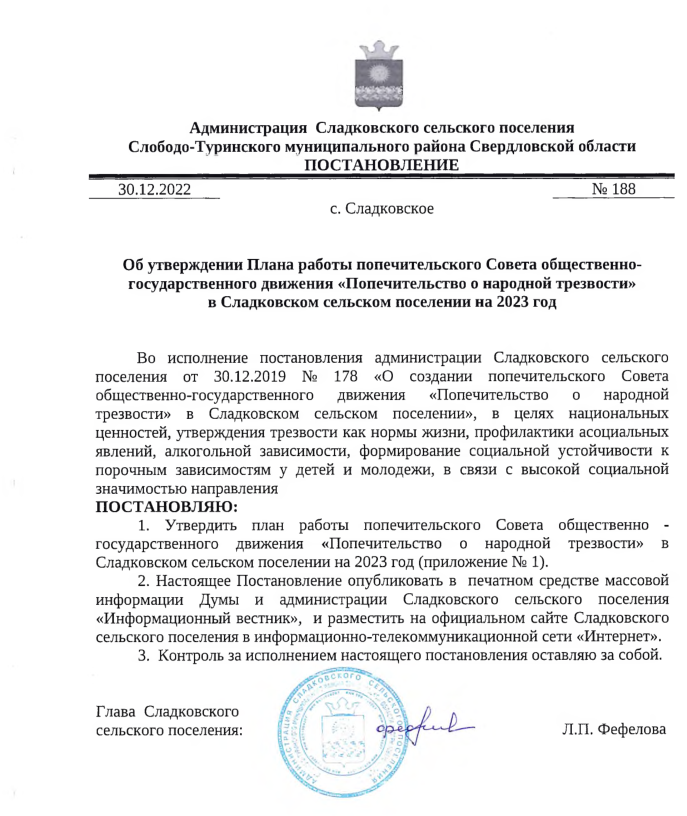 Постановление от 30.12.2022 г. № 188 «Об утверждении Плана работы попечительского Совета общественно-государственного движения «Попечительство о народной трезвости» в Сладковском сельском поселении на 2023 год
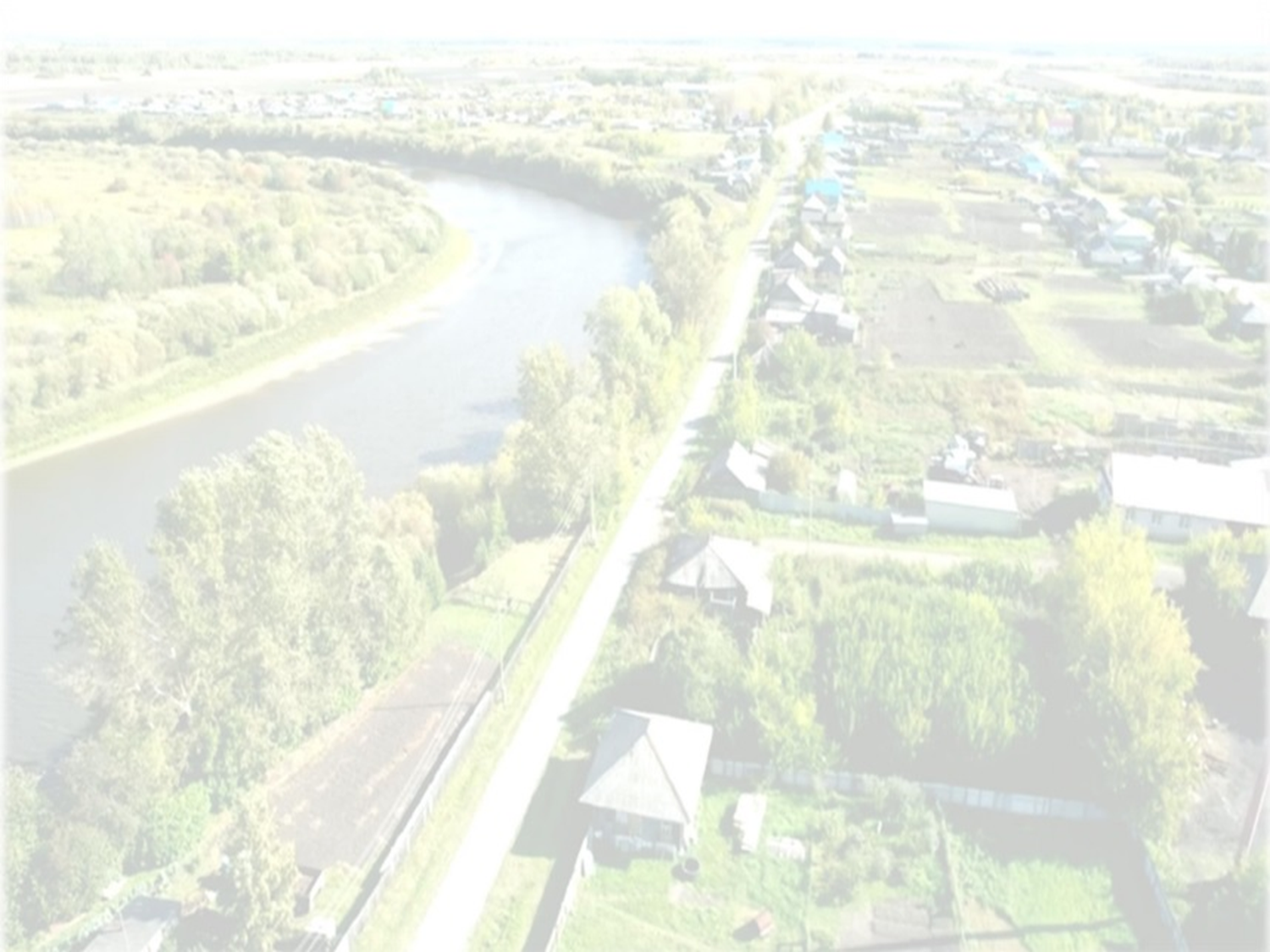 Итоги за второе полугодие  2022 года
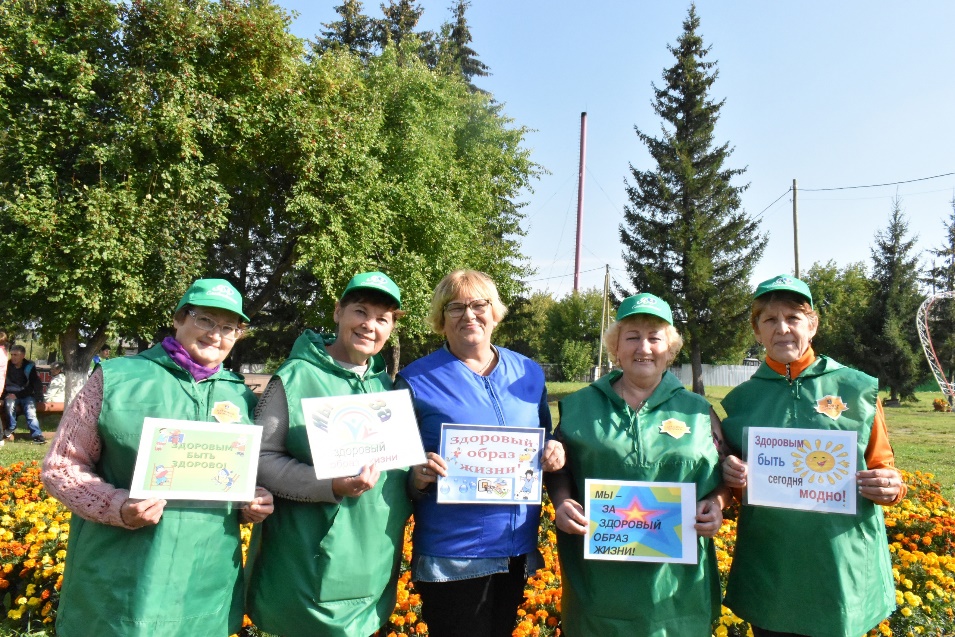 В с.Сладковское в рамках Всеросийского Дня здоровья 11 сентября  прошел спортивный праздник "День здоровья" 

Участники спортивного праздника поддержали акцию "Мы за здоровый образ жизни"!
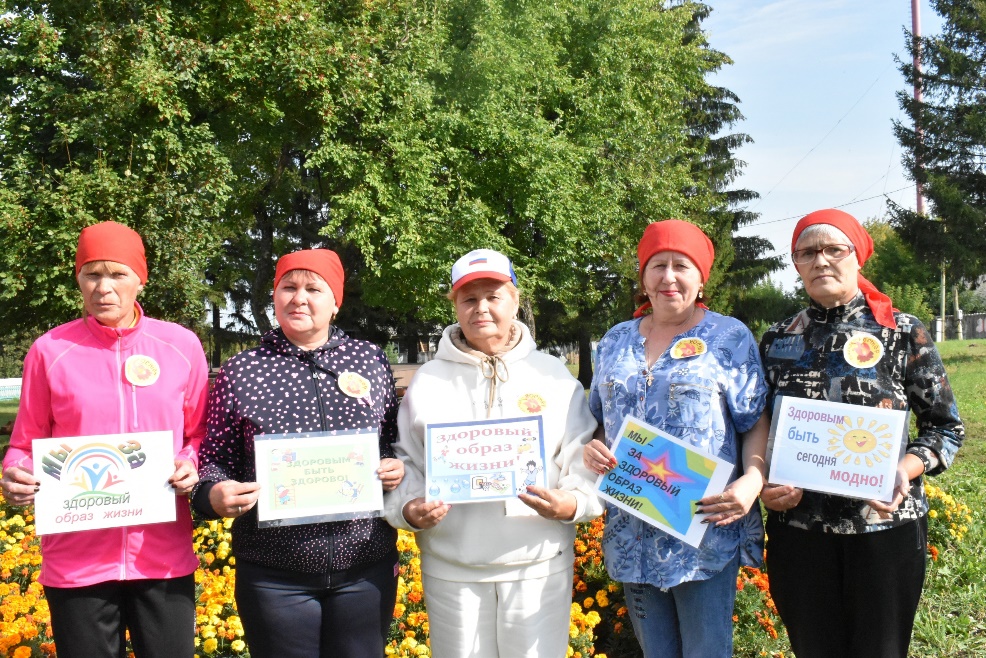 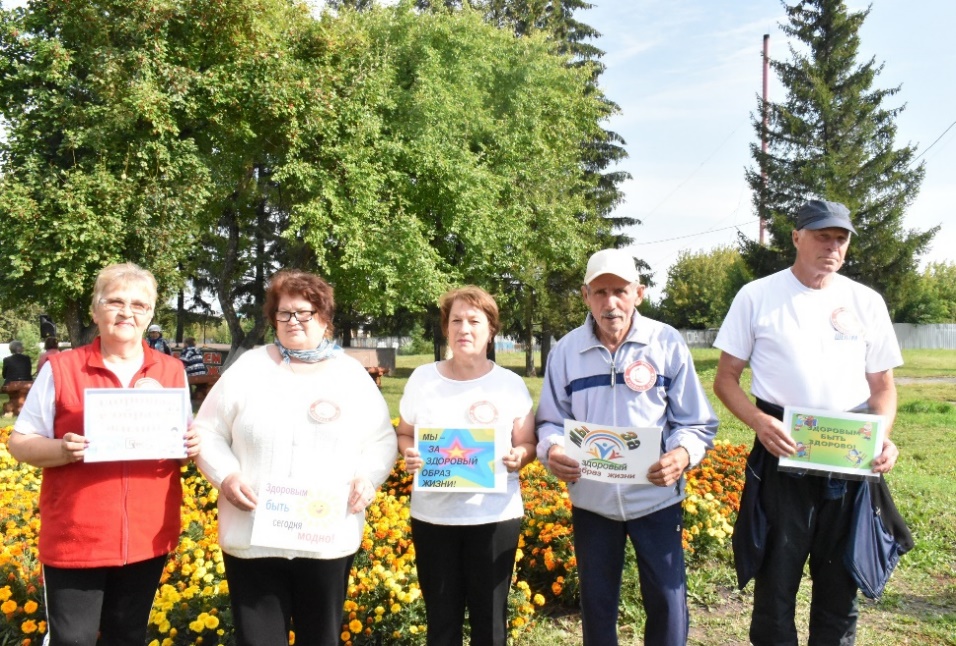 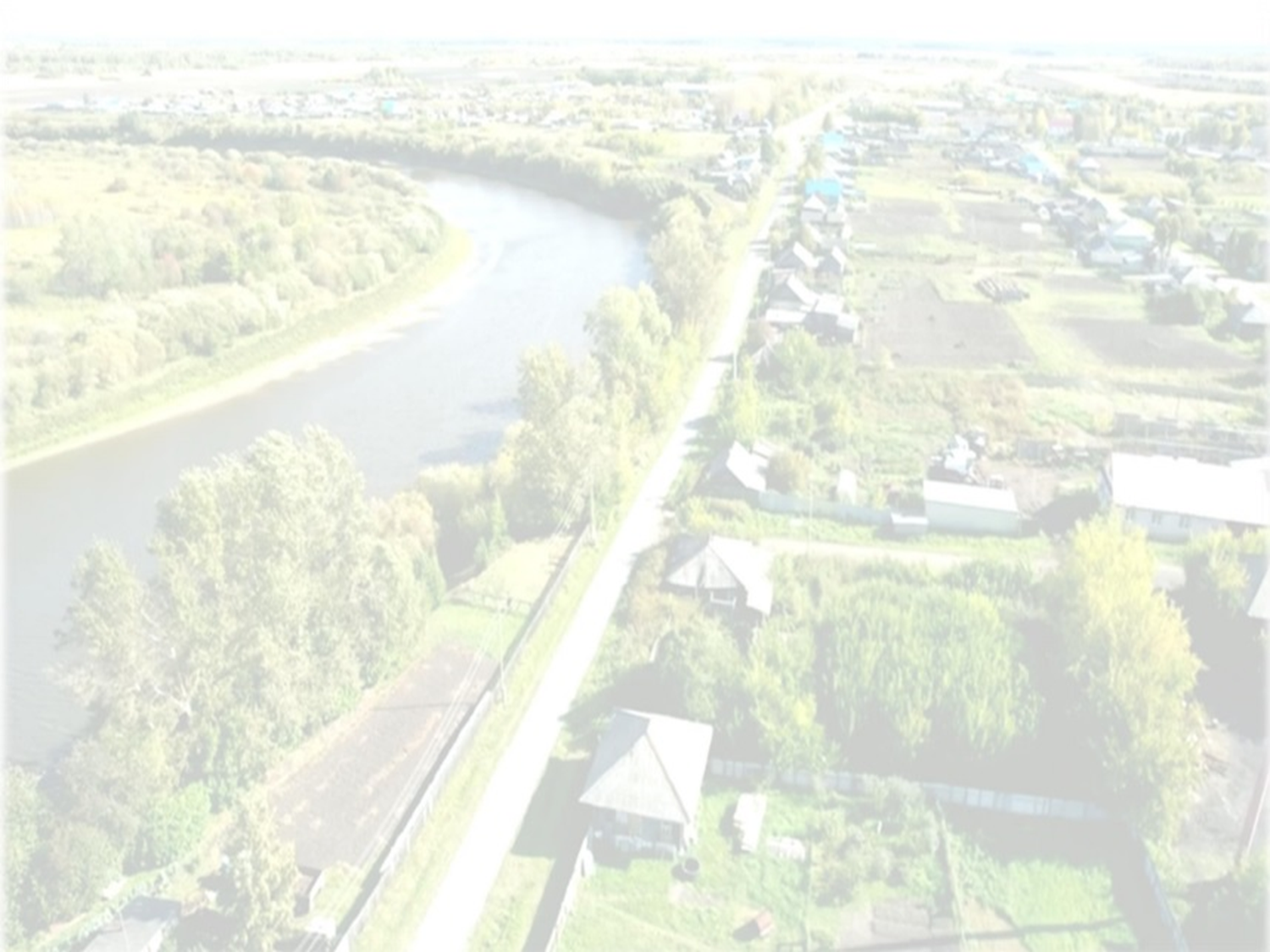 Итоги за второе полугодие  2022 года
16 сентября было проведено интерактивное мероприятие - "Своя игра: НЕТ ВРЕДНЫМ ПРИВЫЧКАМ" с учениками старших классов Сладковской школы.

 С учениками была запущена акция "В моем сердце нет места алкоголю!", где каждый может оставить свое сердце с высказыванием об алкоголе и его вреде. "Сок лучше пива!", "Вредные привычки убивают", "Я не пью. А ты?"- такого мнения придерживаются современные школьники
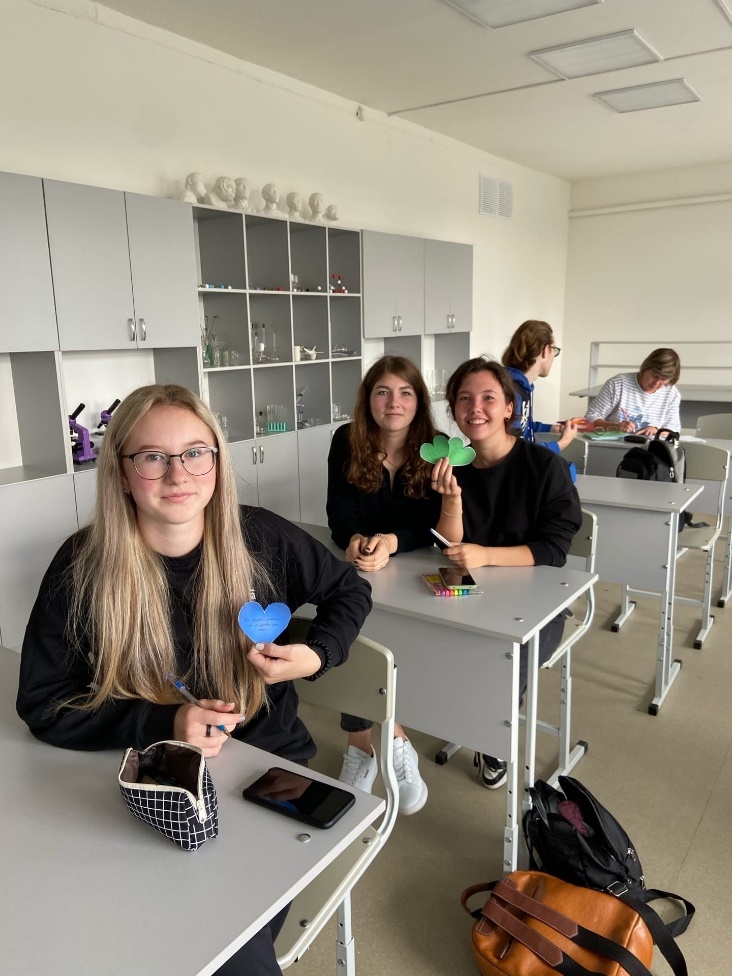 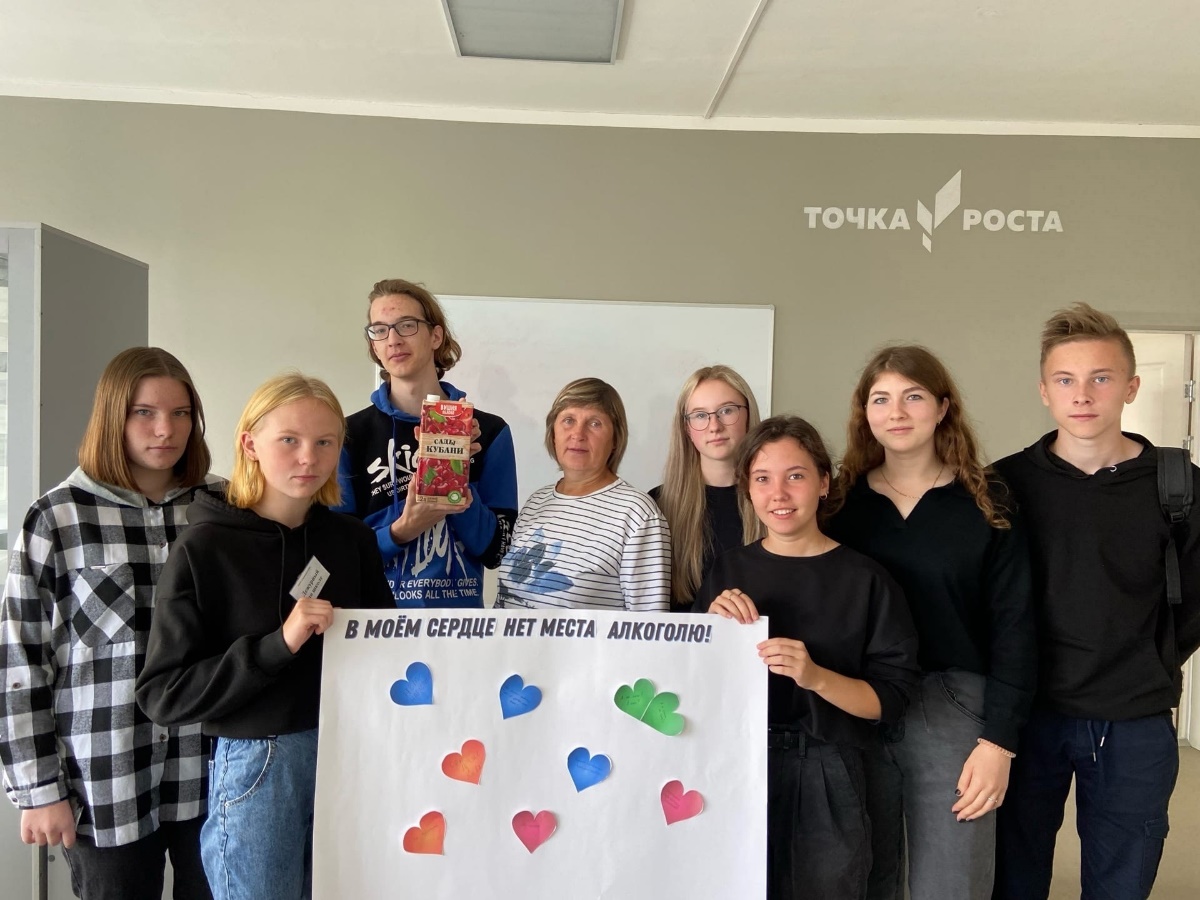 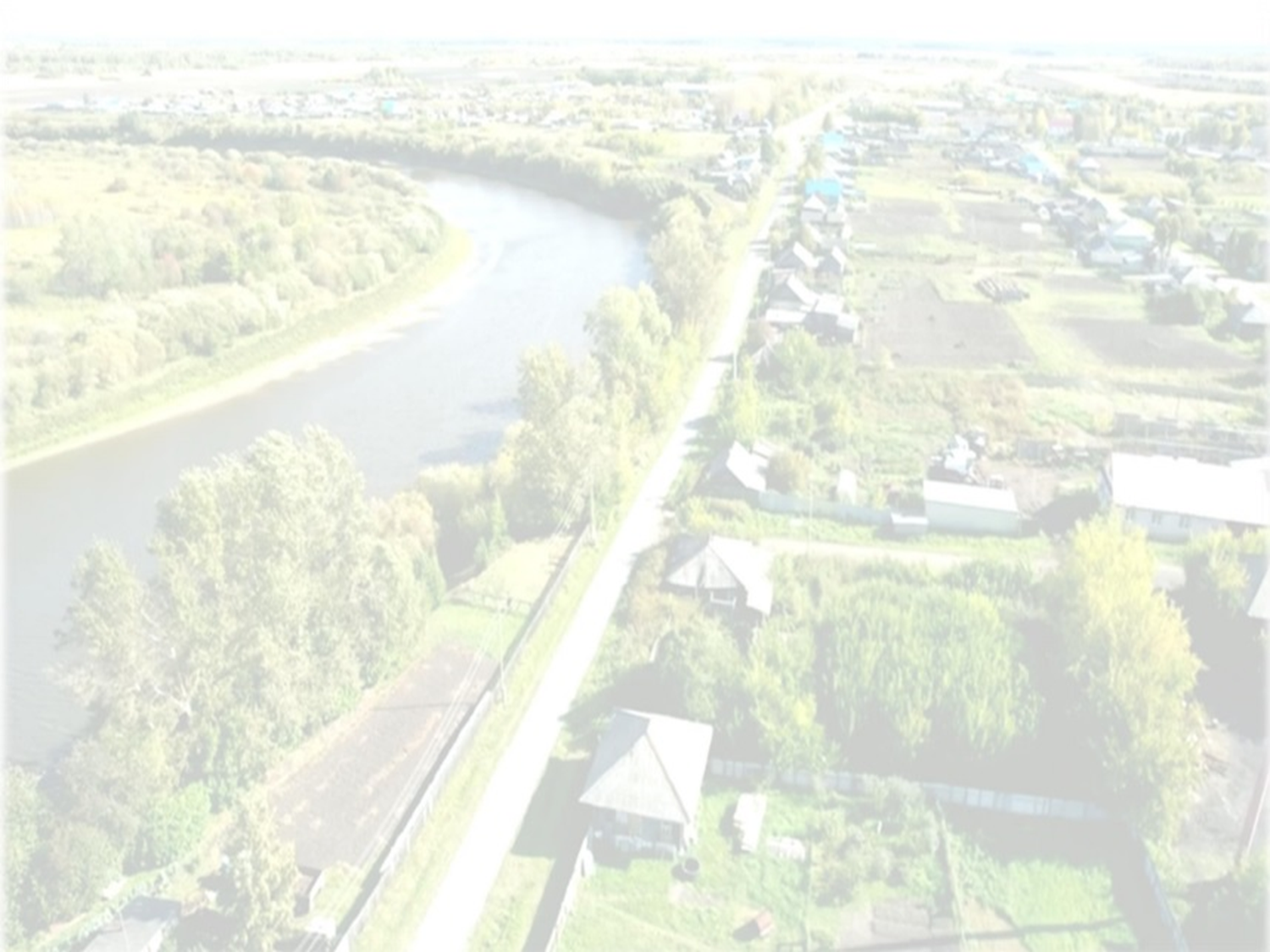 Итоги за второе полугодие  2022 года
Всемирный день трезвости и борьбы с алкоголизмом - 3 октября
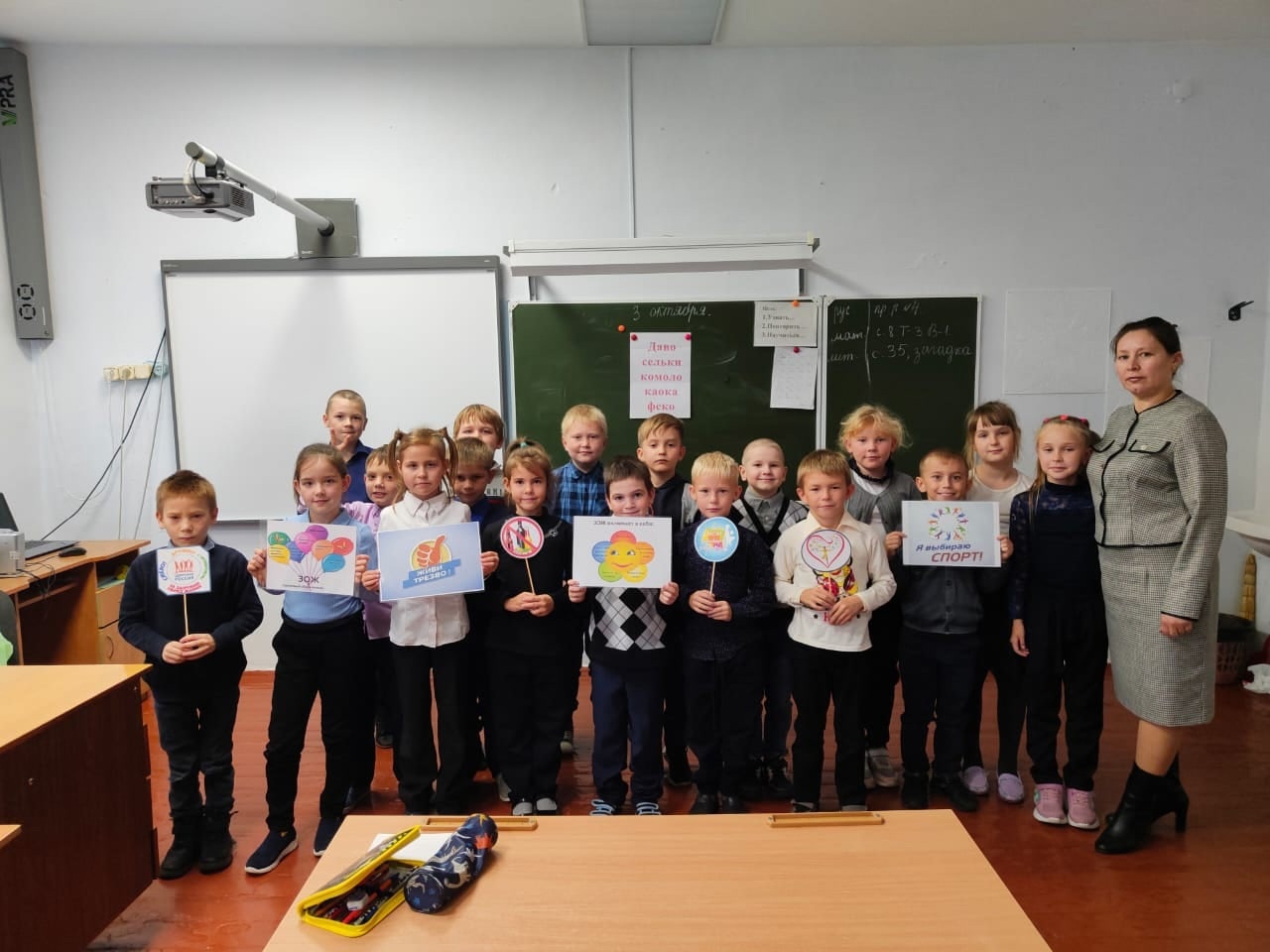 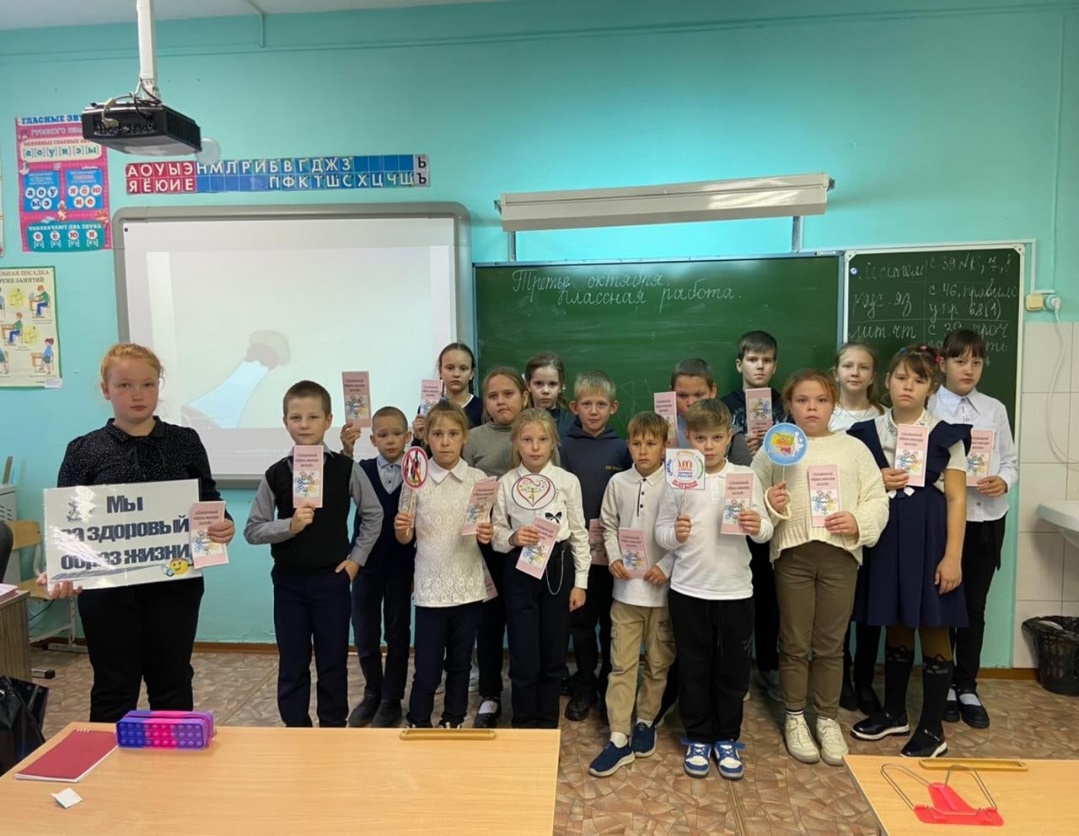 Для детей начальных классов были проведены тематическая программа «Злой и страшный недуг – алкоголь» и беседа «Злой волшебник – алкоголь». Где ребята узнали, что Алкоголь – это страшная болезнь и какие органы поражает в организме человека.
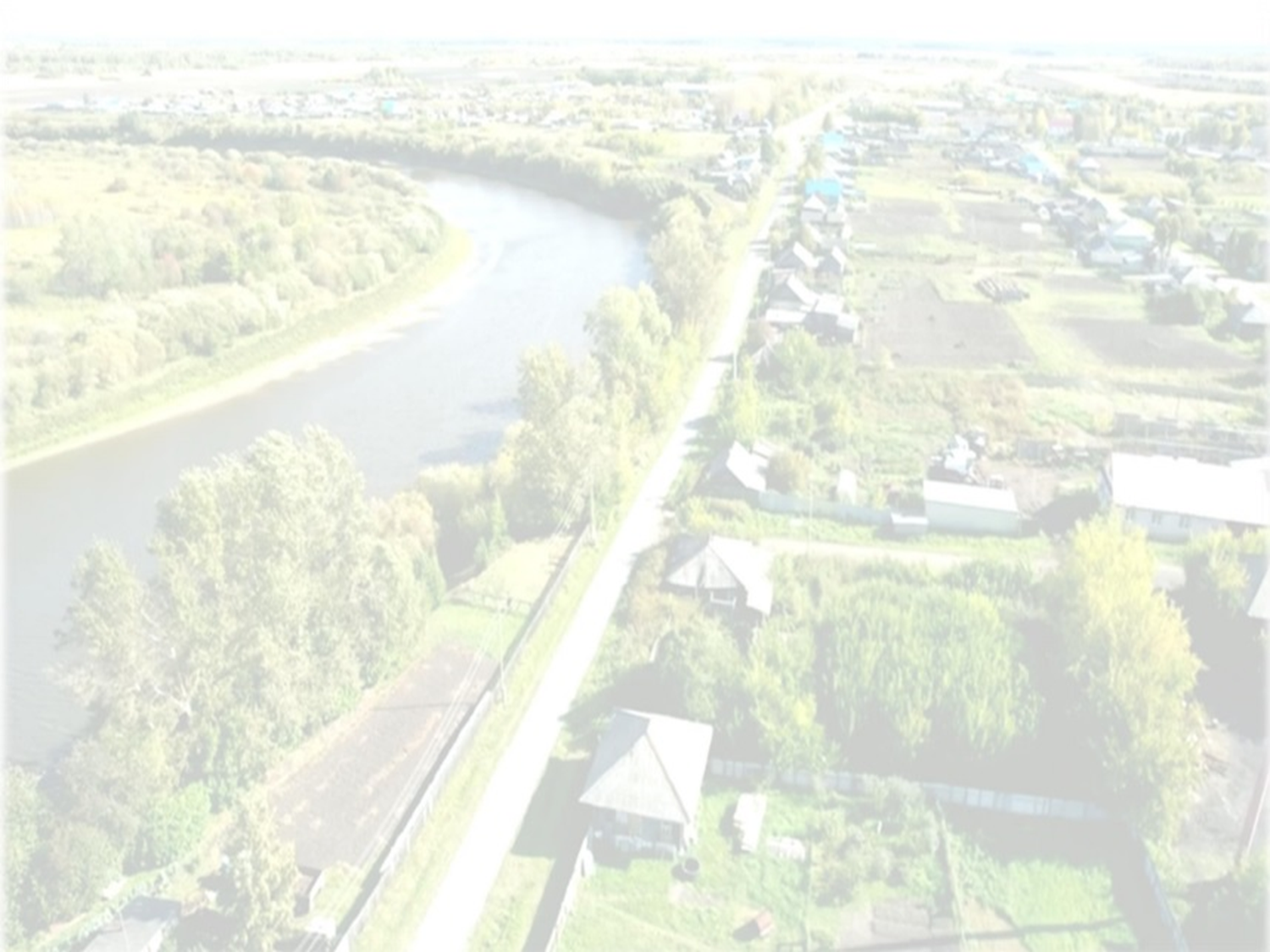 Итоги за второе полугодие  2022 года
Заседание отделения общественно-государственного движения «Попечительство о народной трезвости» с. Сладковское  15.11.2022 г.
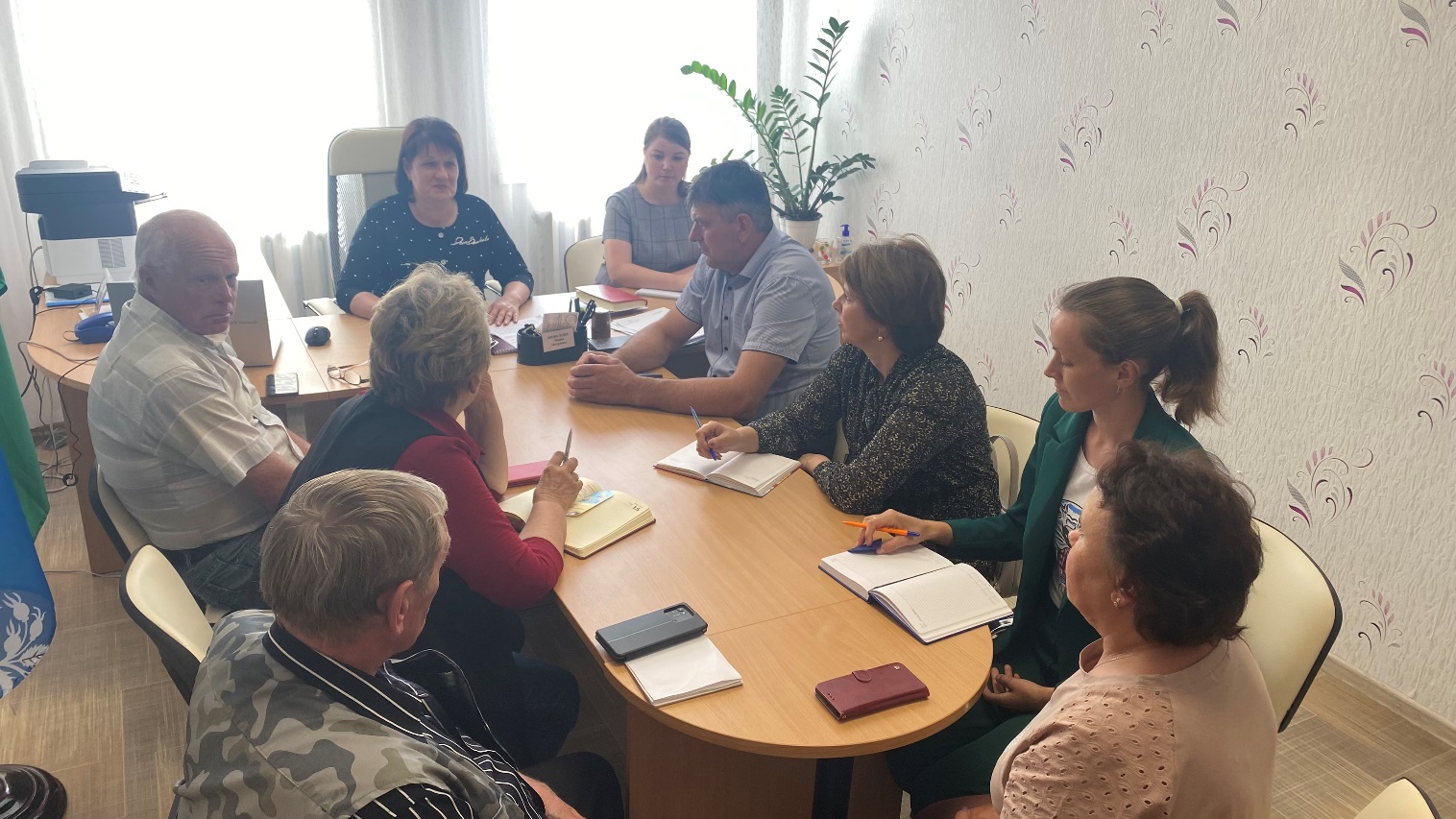 Повестка заседания:
Участие в областном конкурсе «Здоровое село-территория трезвости» с. Сладковское в 2023 году
О проведении в Сладковском сельском поселении  мероприятий в рамках профилактических компаний: Всемирный день борьбы со СПИДом (1 декабря)
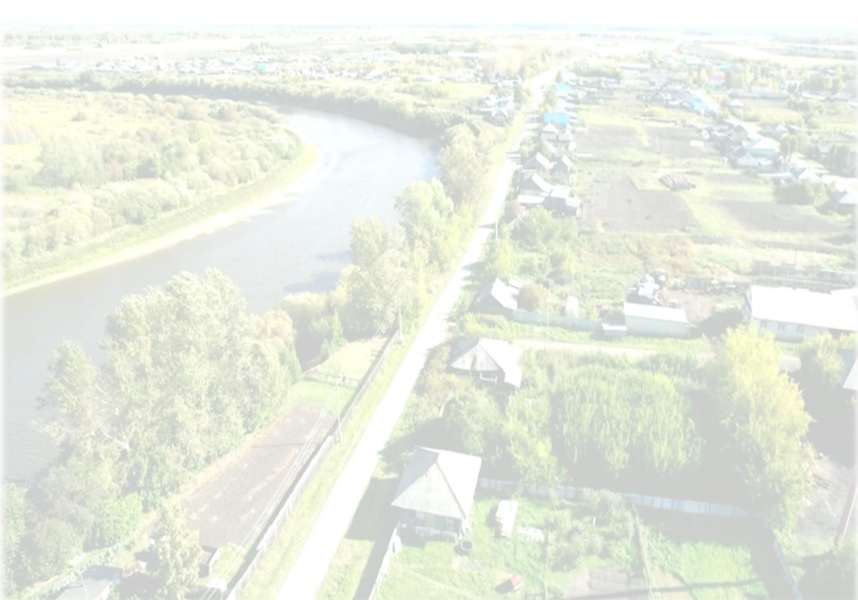 Итоги за второе полугодие  2022 года
Круглый стол по профилактике СПИДа "Выбирай разумную жизнь"
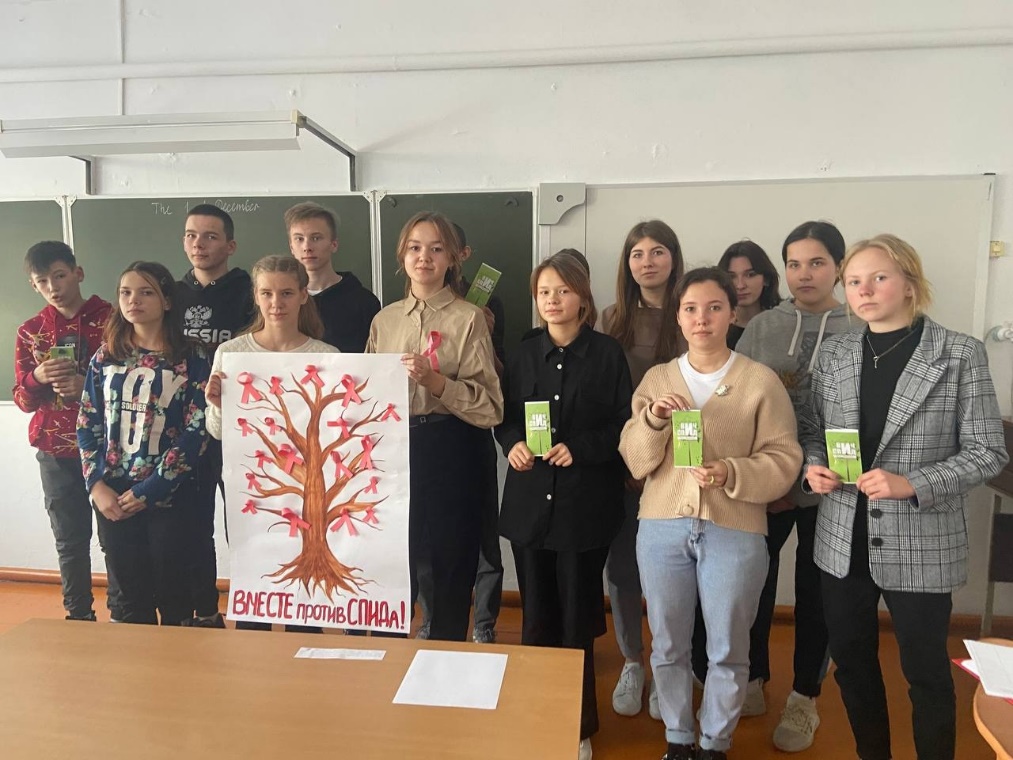 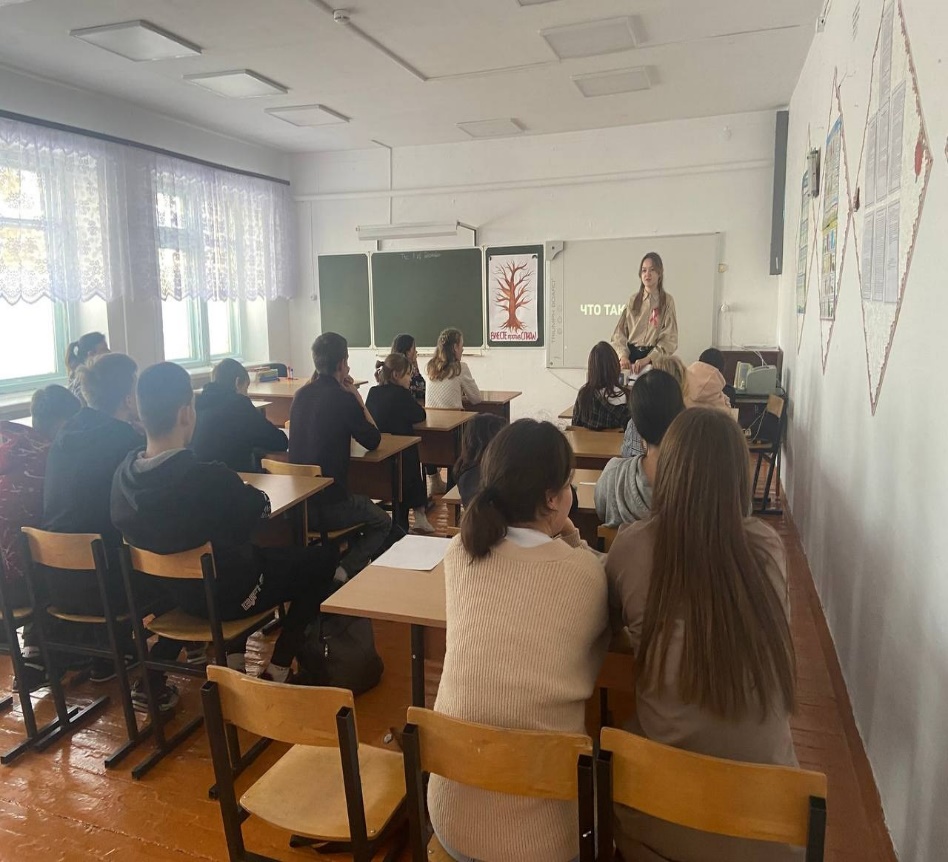 1 декабря с учениками старших классов был проведен круглый стол по профилактике СПИДа- "Выбирай разумную жизнь". Целью данного мероприятия является формирование у молодежи убеждения в том, что соблюдение здорового образа жизни, избегания форм поведения, опасных для жизни и здоровья- самая эффективная профилактика ВИЧ- инфекции
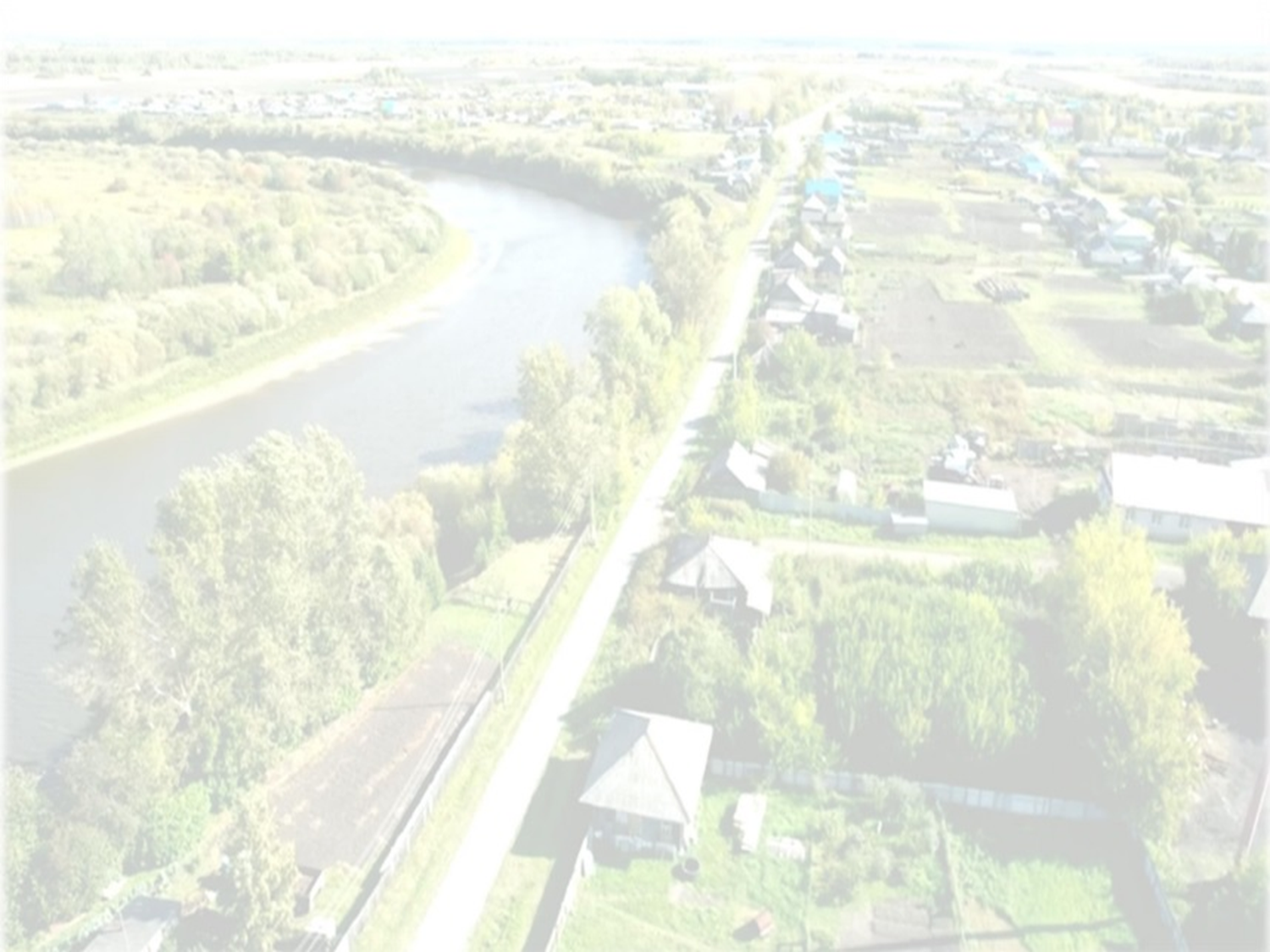 Итоги за первое полугодие  2023 года
Заседание отделения общественно-государственного движения «Попечительство о народной трезвости» с. Сладковское 25.01.2023 г.
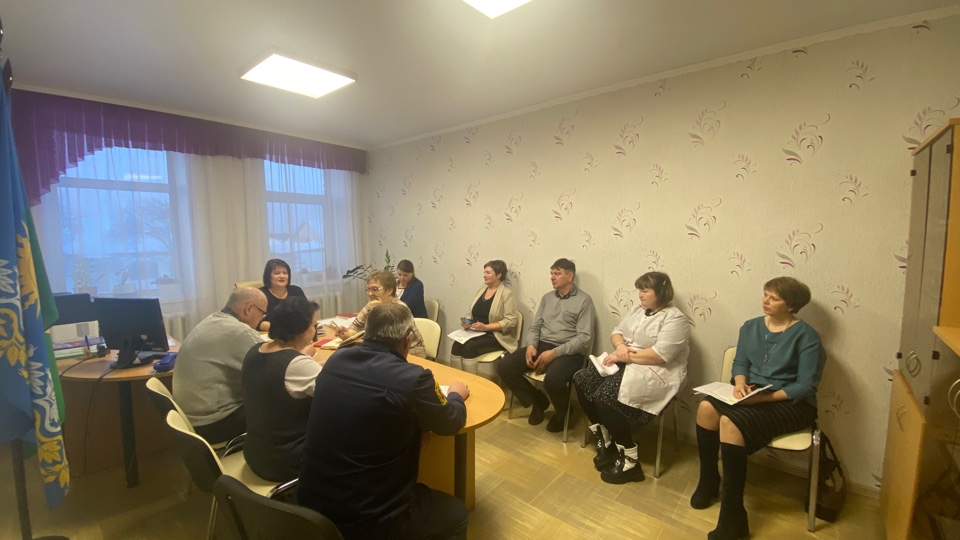 Повестка заседания:
О работе в рамках областного конкурса «Здоровое село-территория трезвости» с. Сладковское в 2023 году
О проведении в Сладковском сельском поселении   культурно-массовых и спортивных мероприятий в зимнее время года
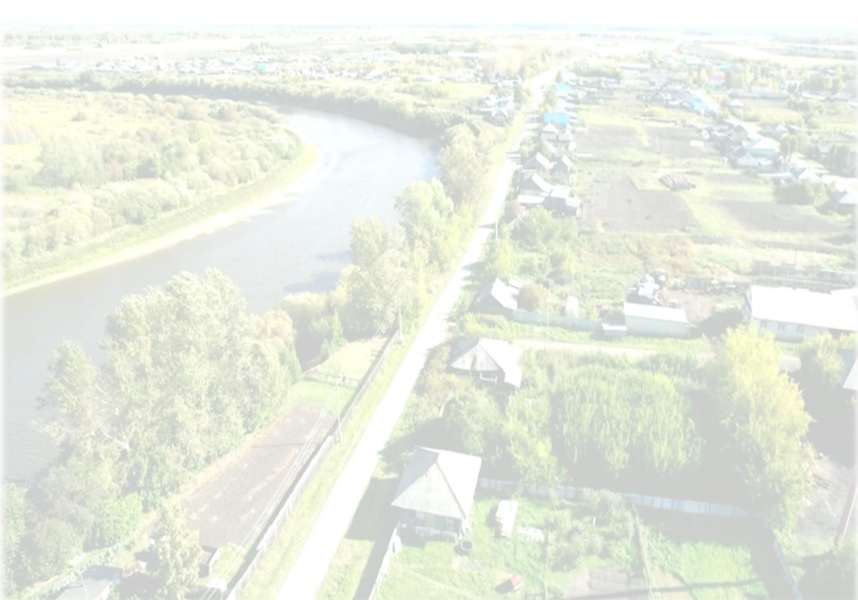 Итоги за первое полугодие  2023 года
8 февраля в Сладковском Доме культуры Круглый стол "Деятельность общественно-государственного Движения «Попечительство о народной трезвости» в Восточном управленческом округе"
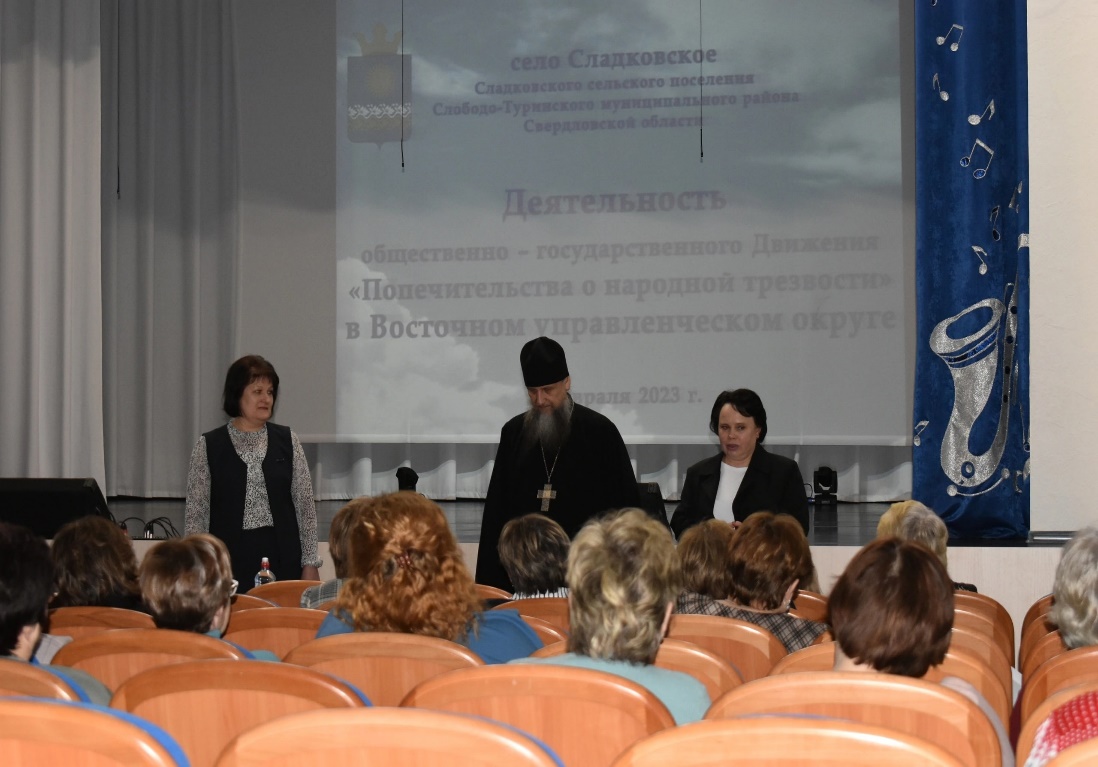 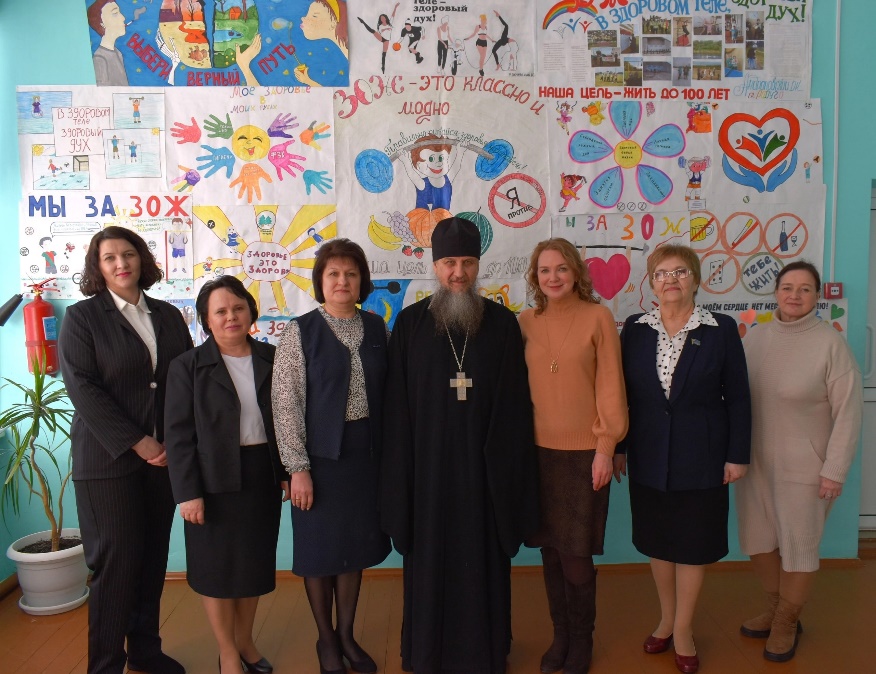 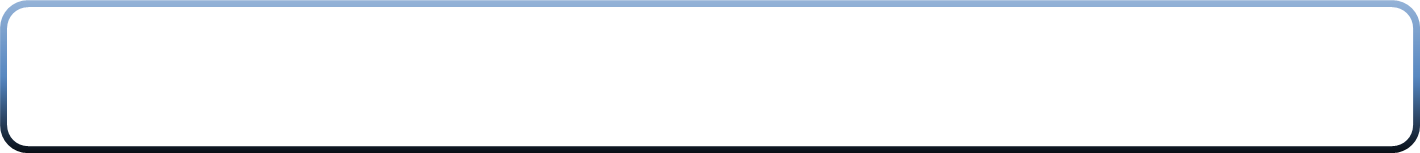 Участниками круглого стола стали представители администраций муниципальных образований, городских округов, сельских поселений и актива отделений Общественно-государственного движения «Попечительство о народной трезвости» Восточного управленческого округа.
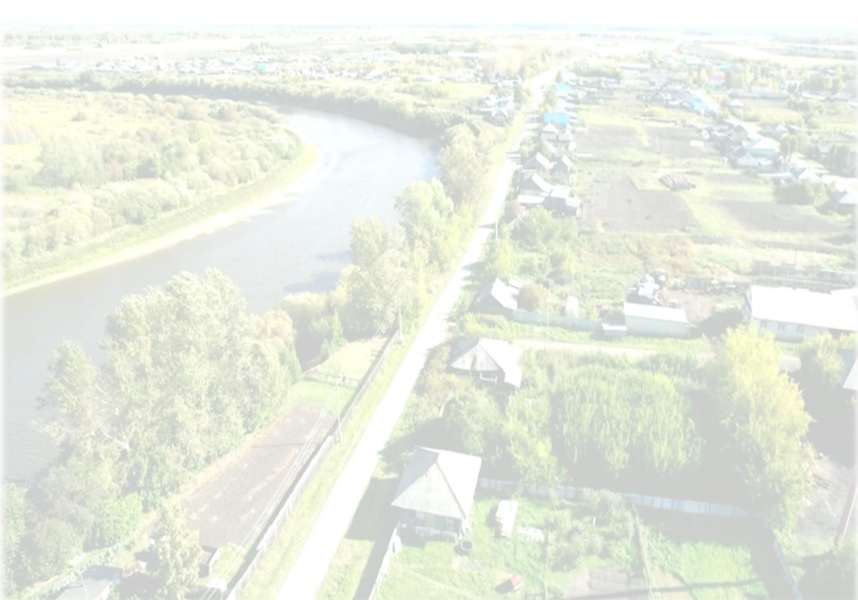 Итоги за первое полугодие  2023 года
8 февраля в Сладковской СОШ со старшеклассниками  прошел практикум "Технология коллективного взаимодействия. 
Учебная игра «Основы трезвого образа жизни»

С педагогами школы - круглый стол "Проблемы и перспективы духовно-нравственного и трезвенного просвещения подростков и молодежи в современных условиях"
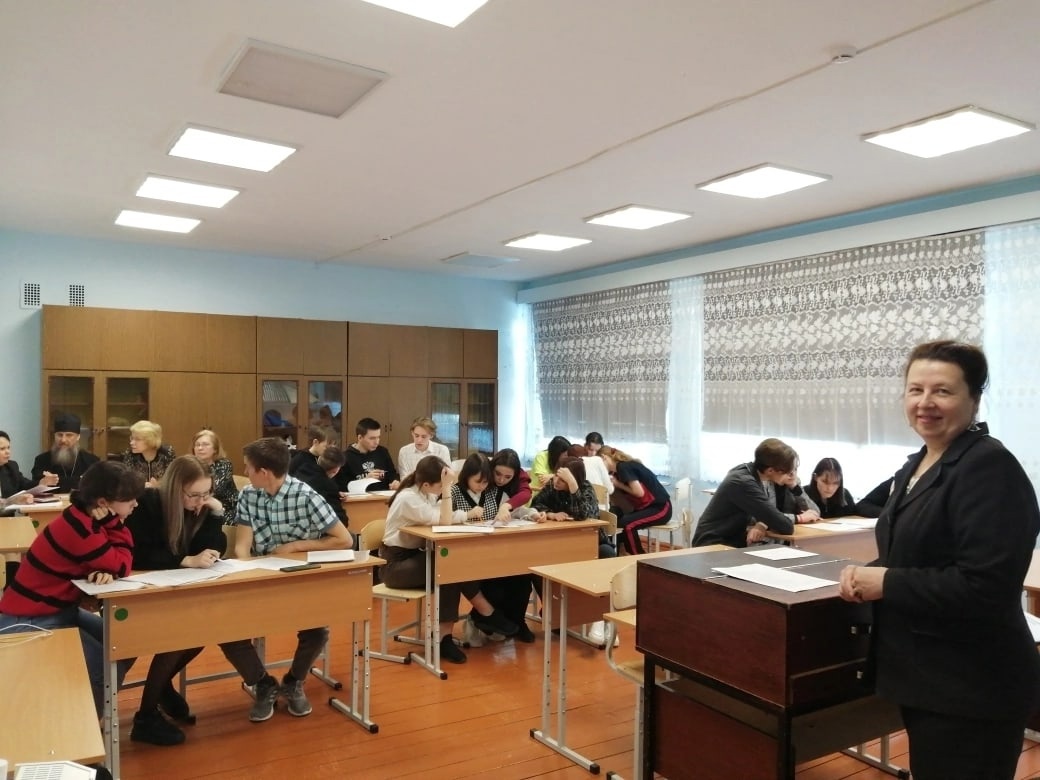 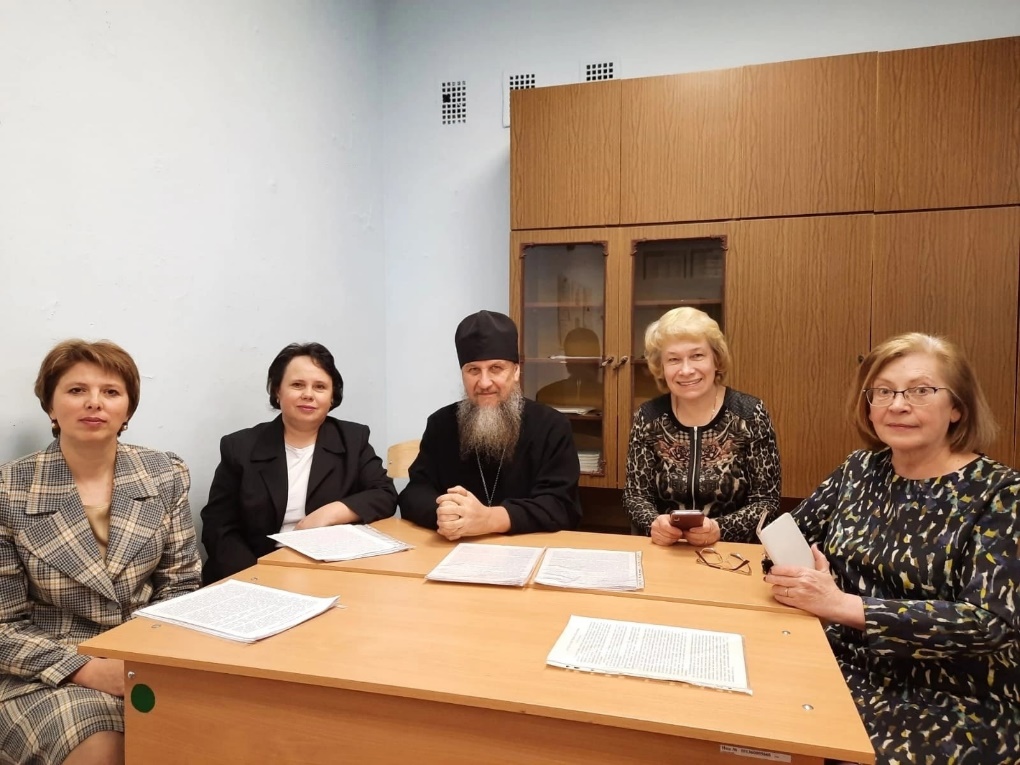 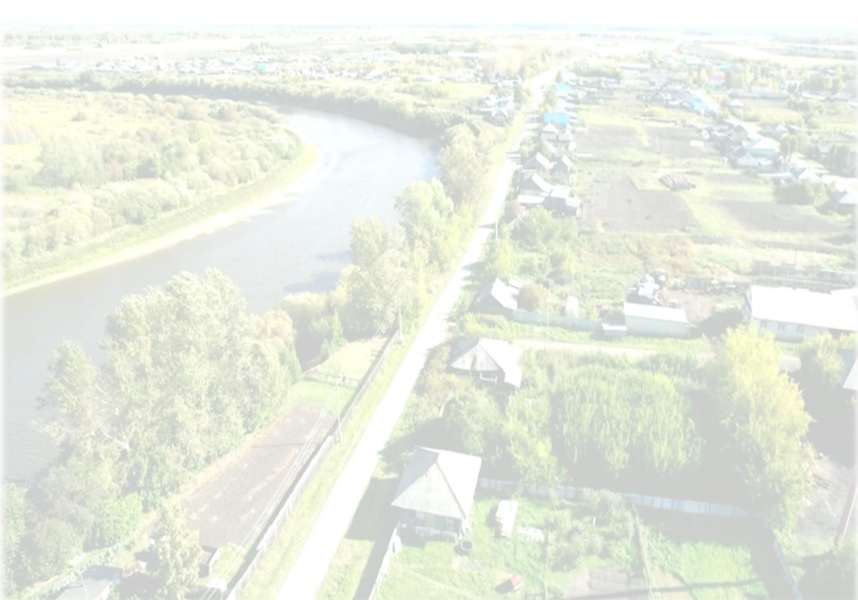 Итоги за первое полугодие  2023 года
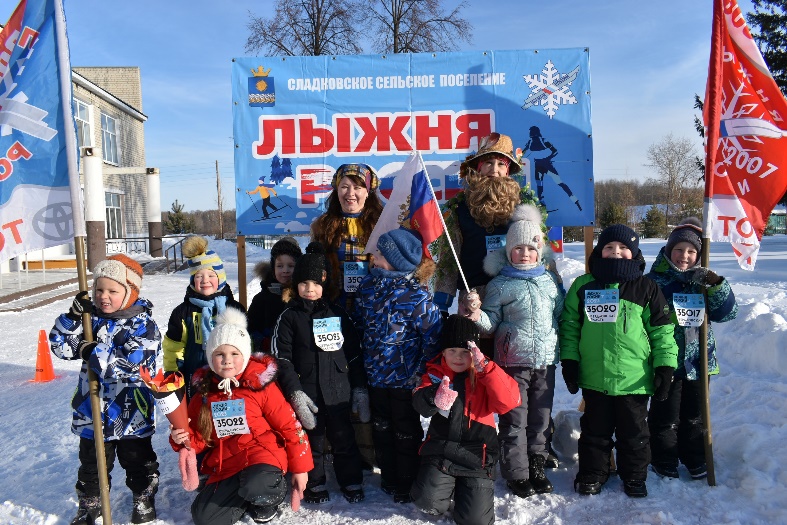 10 февраля в селе Сладковское состоялась Всероссийская массовая лыжная гонка «Лыжня России-2023»
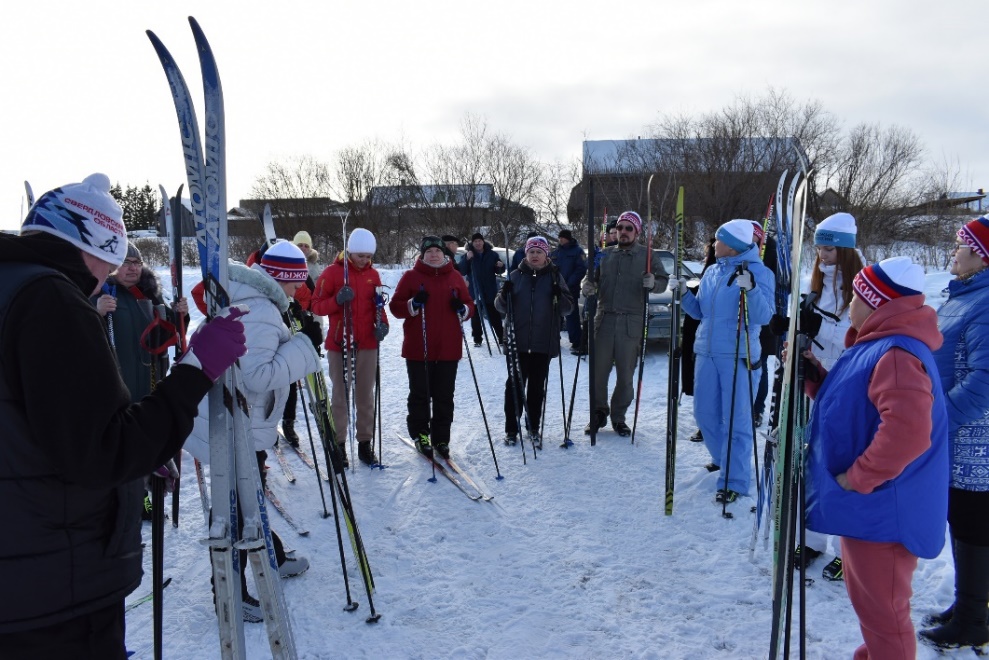 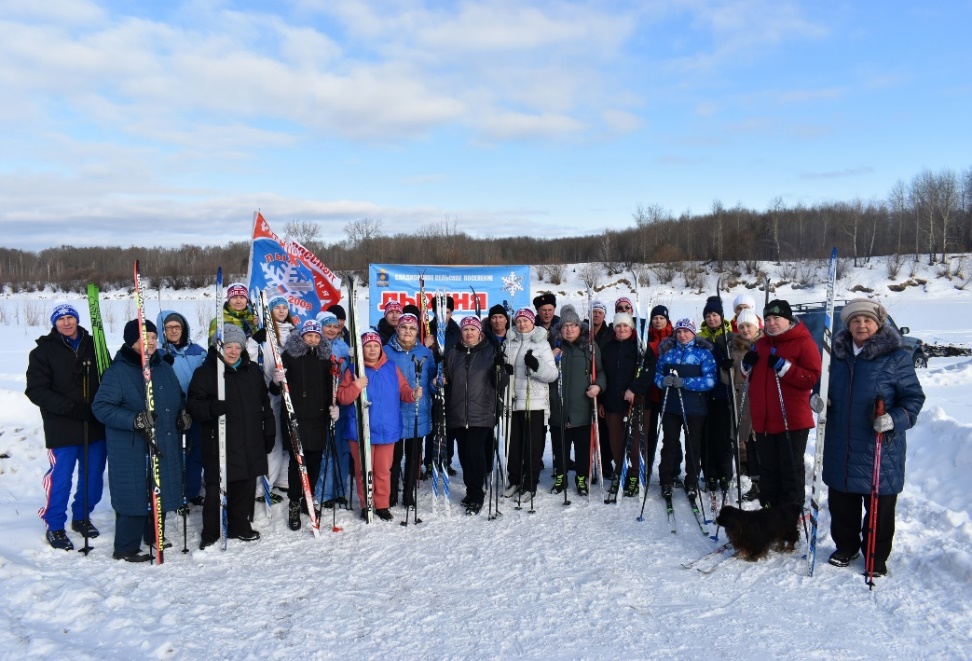 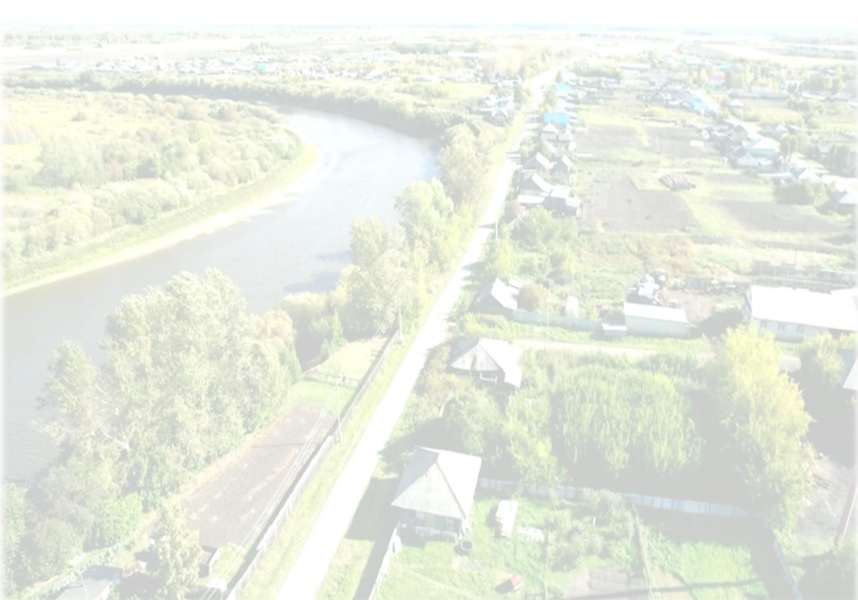 Итоги за первое полугодие  2023 года
Участие в семинаре-практикуме «Здоровое село: трезвость и современность»
24 апреля директор Сладковского культурно-досугового центра Надежда Анатольевна Новикова и специалист администрации Сладковского сельского поселения Екатерина Георгиевна Комлева приняли участие в семинаре-практикуме «Здоровое село: трезвость и современность».


В ходе семинара прошло обучение по организации таких форм работы трезвенного просвещения, как создание попечительств о народной трезвости и организация волонтерских отрядов на территории сельских поселений.
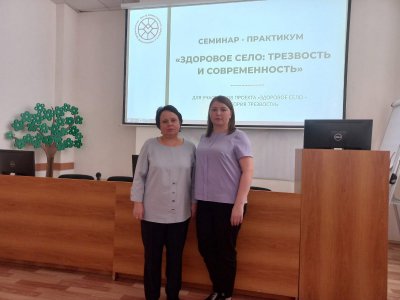 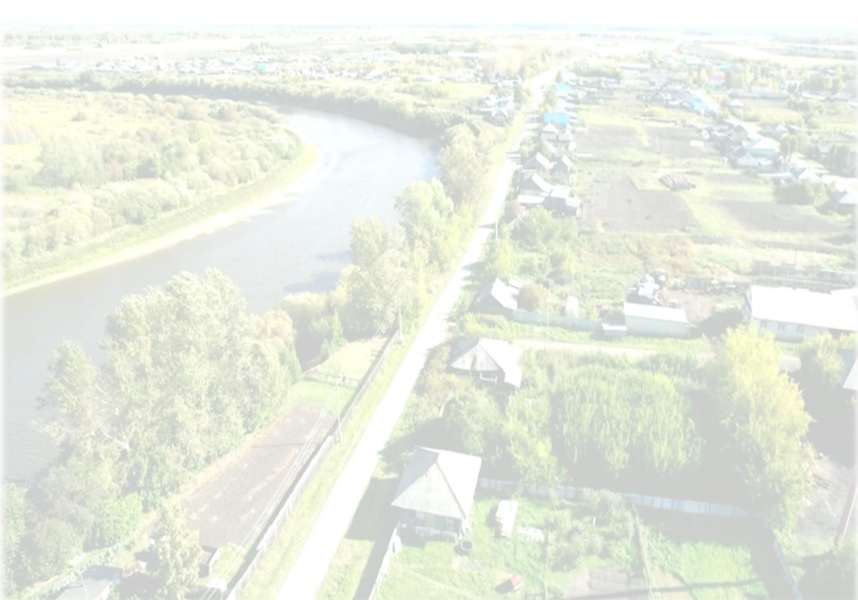 Итоги за первое полугодие  2023 года
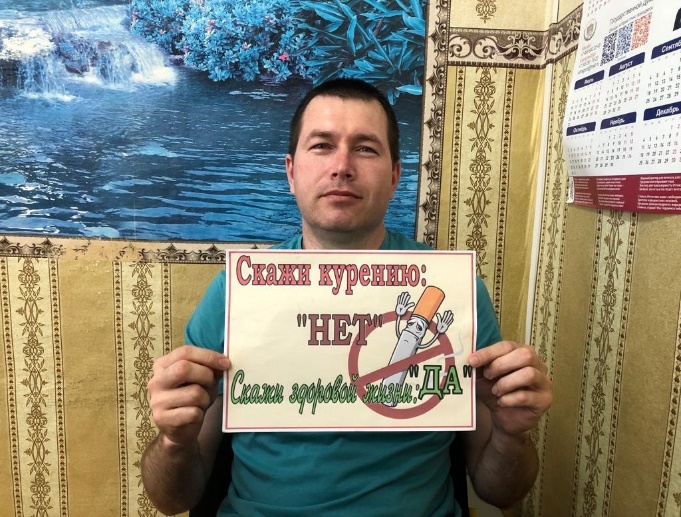 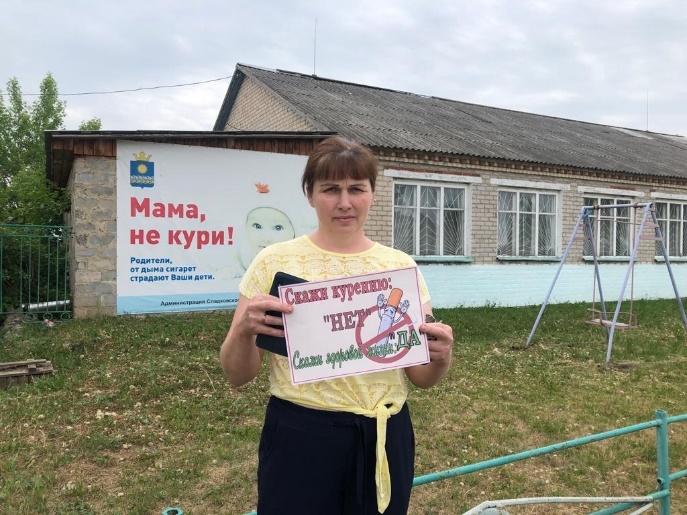 Неделя отказа от табака c 29 мая по 4 июня 
(в честь Всемирного дня без табака 31 мая)
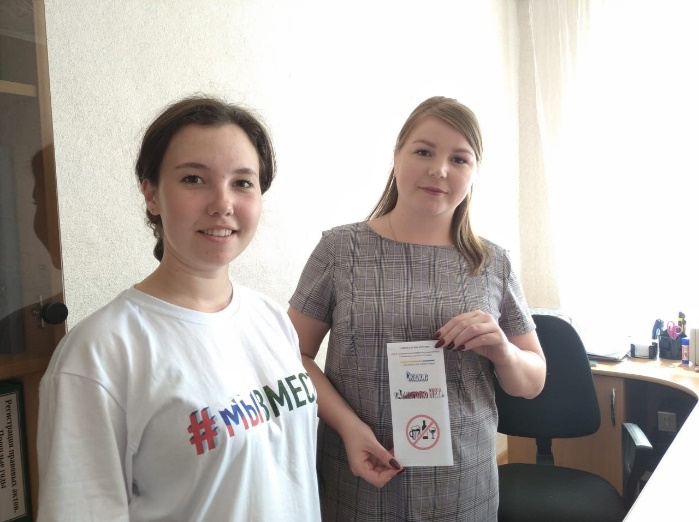 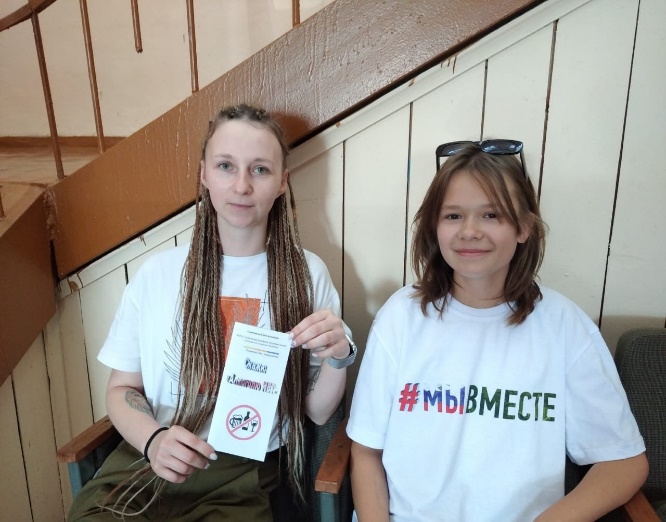 Неделя отказа от алкоголя 
c 12 по 18 июня
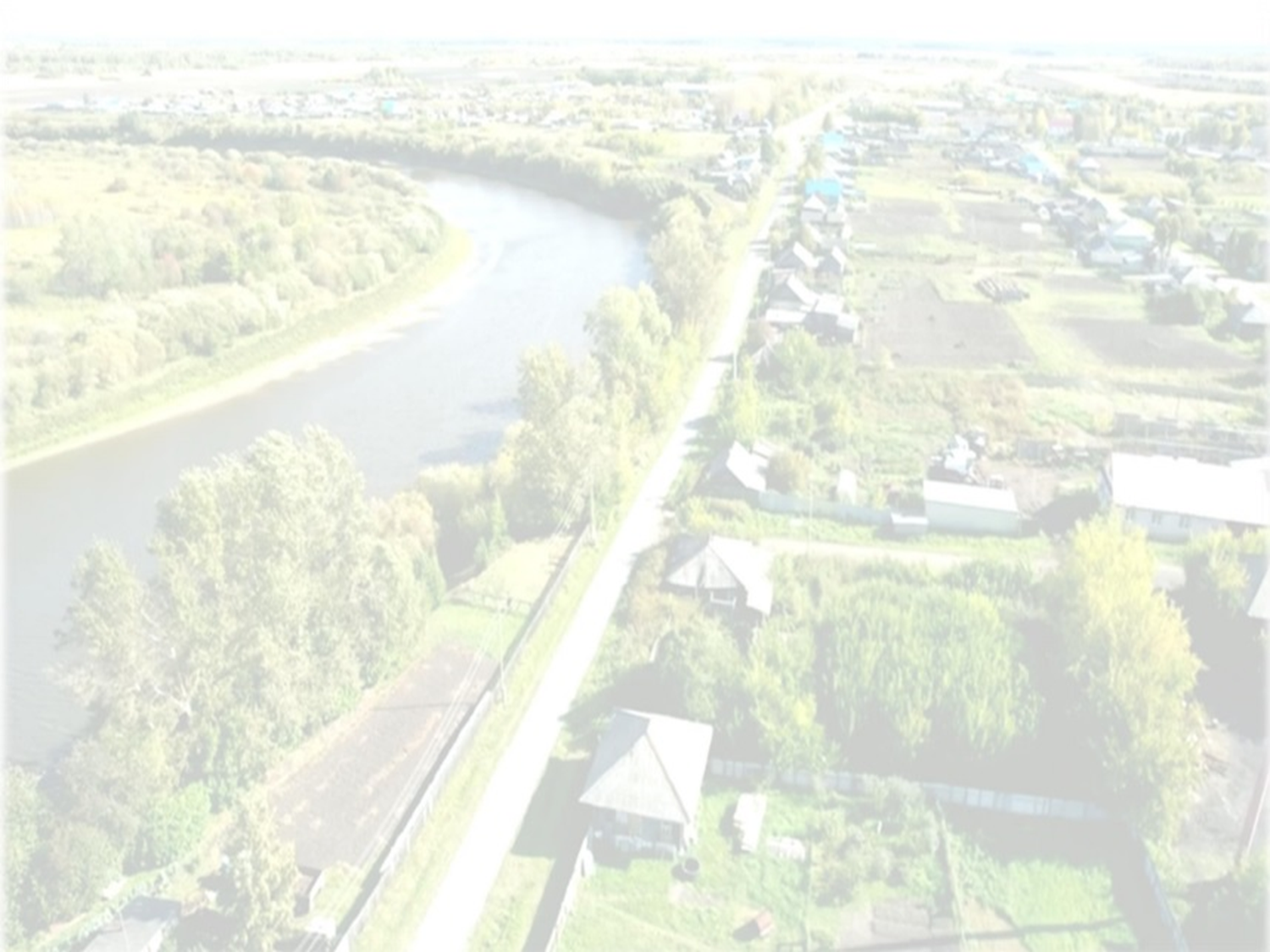 Итоги за первое полугодие  2023 года
Заседание отделения общественно-государственного движения «Попечительство о народной трезвости» с. Сладковское 06.06.2023 г.
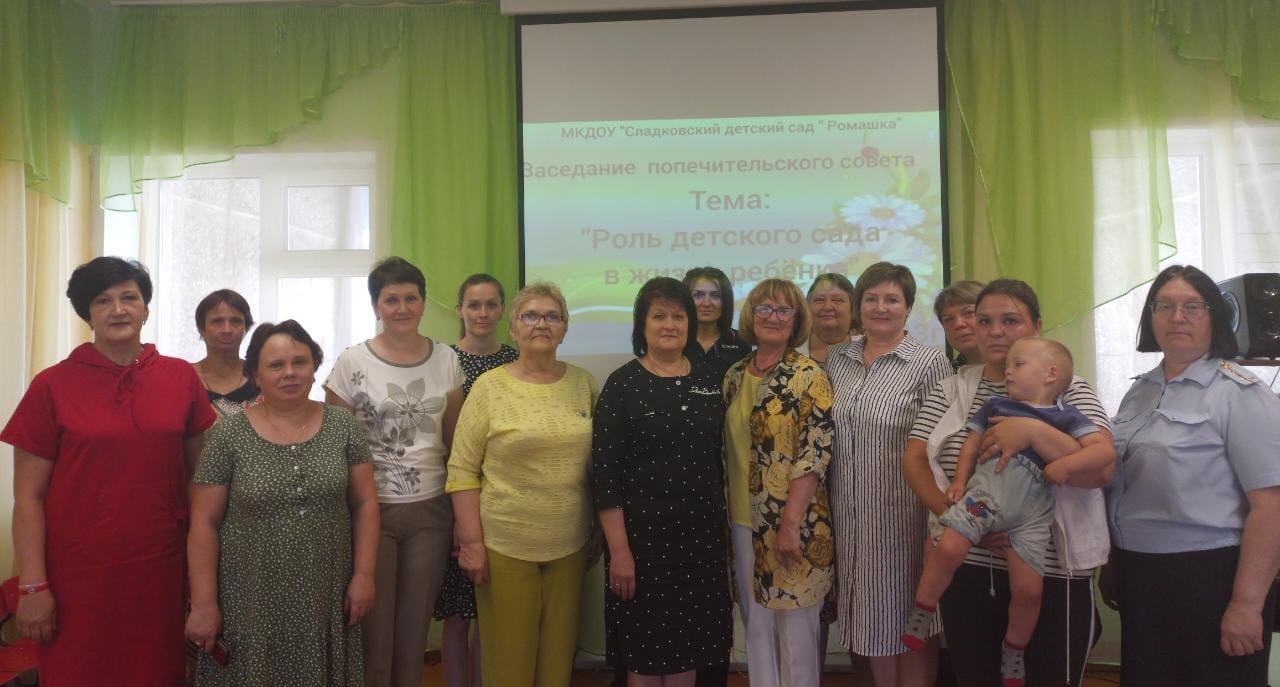 Повестка заседания:
Об итогах проведения социально-педагогического проекта «Будь здоров!» Муниципального автономного общеобразовательного учреждения "Сладковская средняя общеобразовательная школа" в 2022-2023 учебном году.
Организация занятости детей в летний период.
Посещение детей дошкольного образовательного учреждения Муниципальное казенное дошкольное образовательное учреждение «Сладковский детский сад «Ромашка».
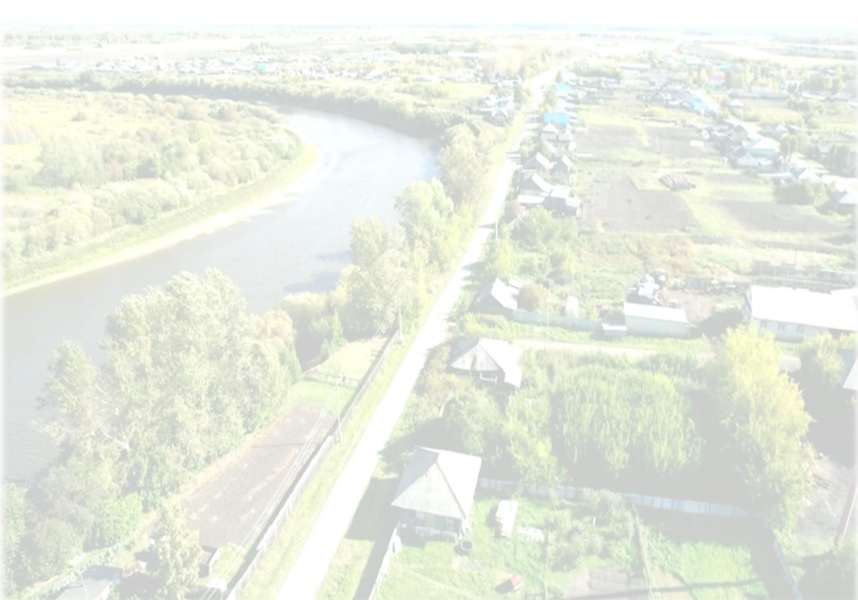 Спасибо 
за внимание!